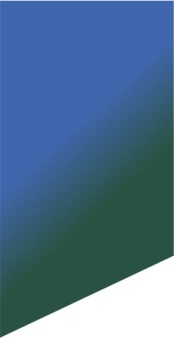 Министерство здравоохранения Кузбасса
Профилактика новой коронавирусной инфекции

                                               Новокузнецк, 2021
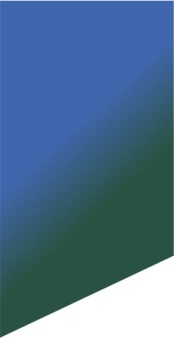 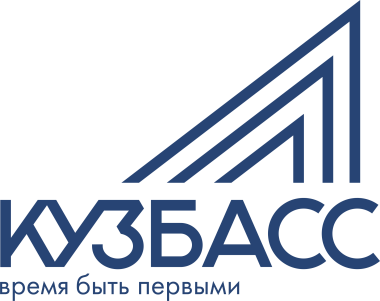 Группы риска при COVID-19
Люди всех возрастов рискуют заразиться коронавирусом.

Особенно:
 Лица старше 60 лет.
 Люди с хроническими заболеваниями. 
 Пациенты с иммунодефицитом и онкопатологией.
 Имеющие избыточную массу тела.
 Люди с низким уровнем физической активности.
 Курящие.
 Беременные.

    Летальность при COVID-19 составляет 2-4%.
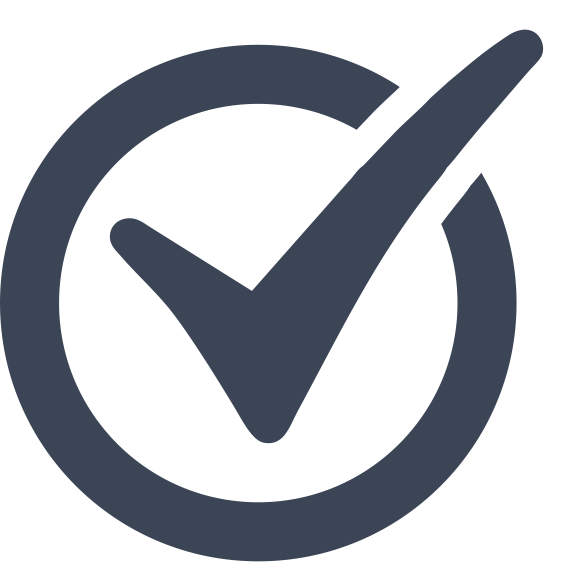 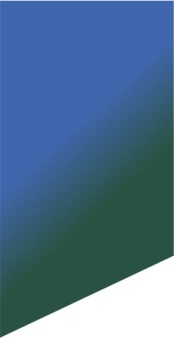 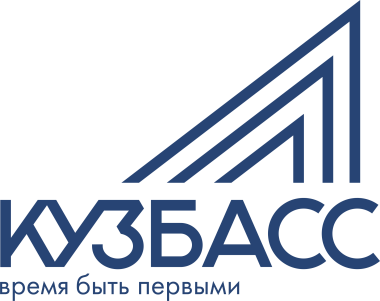 Причины высокой заболеваемости COVID - 19
Воздушно-капельный путь передачи возбудителя.

 Несоблюдение мер индивидуальной защиты (маски, дистанция, посещение мест большого скопления людей).

 Появление новых штаммов коронавируса (британский, индийский, бразильский).

 Низкие темпы вакцинации.
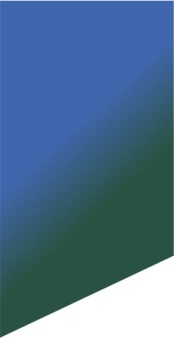 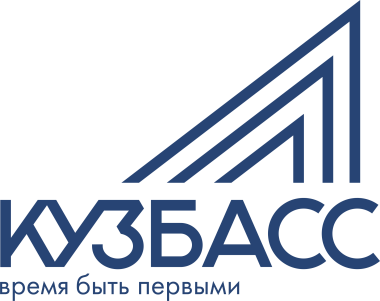 Эффективность вакцинопрофилактики ОРВИ
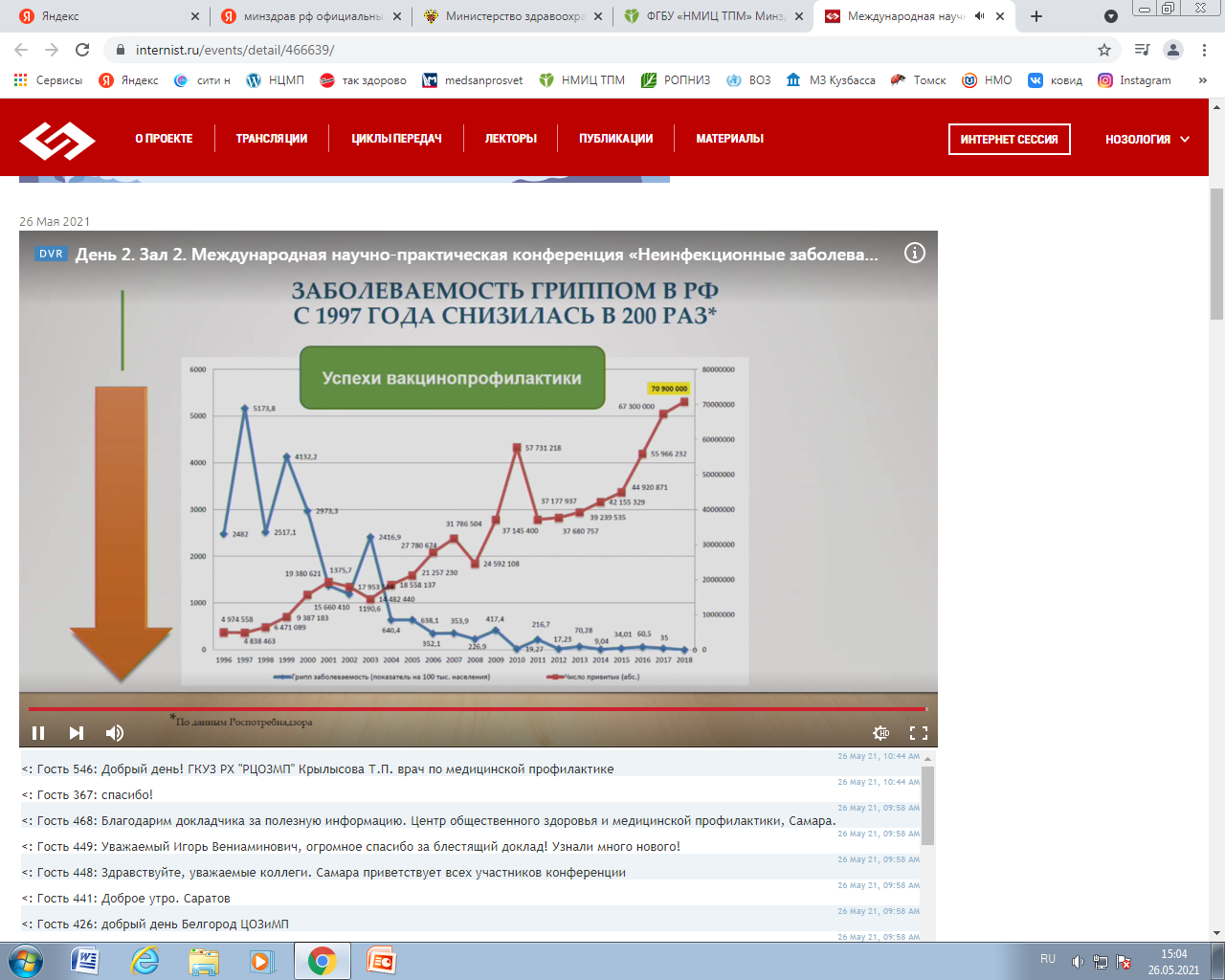 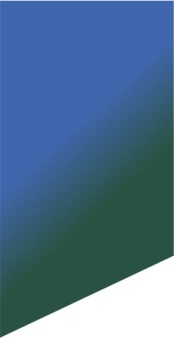 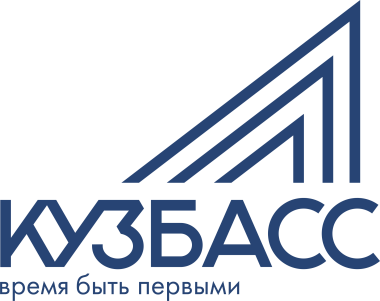 Вакцинация против COVID - 19
Вакцинация и повторная вакцинация граждан в соответствии с рекомендациями ВОЗ разделяется на «рутинную» и «экстренную» вакцинацию. 

  С учетом неблагоприятной эпидемической ситуации в Российской Федерации до достижения уровня коллективного иммунитета (не менее 60 % от численности взрослого населения) в настоящий момент осуществляется «экстренная вакцинация» против новой коронавирусной инфекции:

 через 6 месяцев после перенесенного заболевания (в том числе у ранее вакцинированных лиц);
 через 6 месяцев после предыдущей вакцинации.
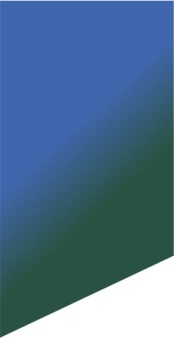 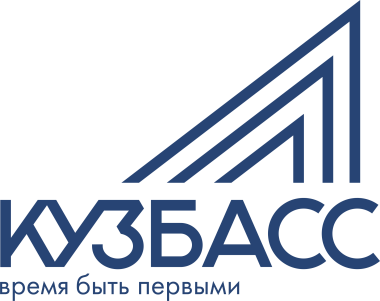 Вакцинация против COVID - 19
После достижения целевого показателя уровня коллективного иммунитета осуществляется переход на «рутинную вакцинацию» в плановом режиме через 12 месяцев:

 после перенесенного заболевания;
 после вакцинации (повторной вакцинации).
Вакцинация против новой коронавирусной инфекции проводится без изучения и учета данных гуморального иммунитета.
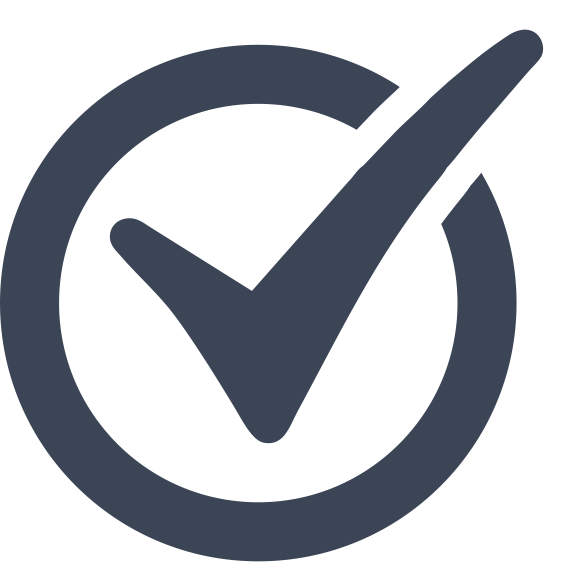 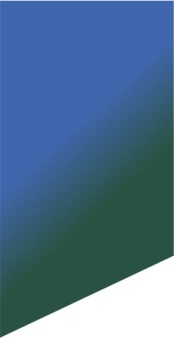 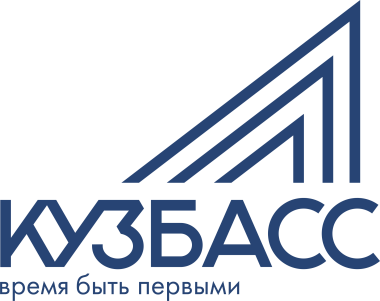 Вакцинопрофилактика COVID–19 в РФ
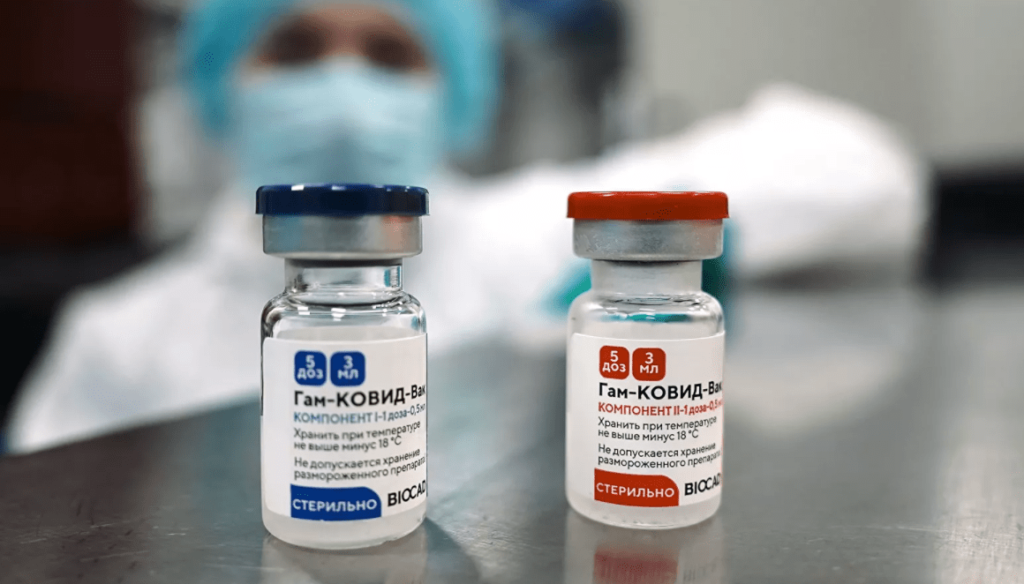 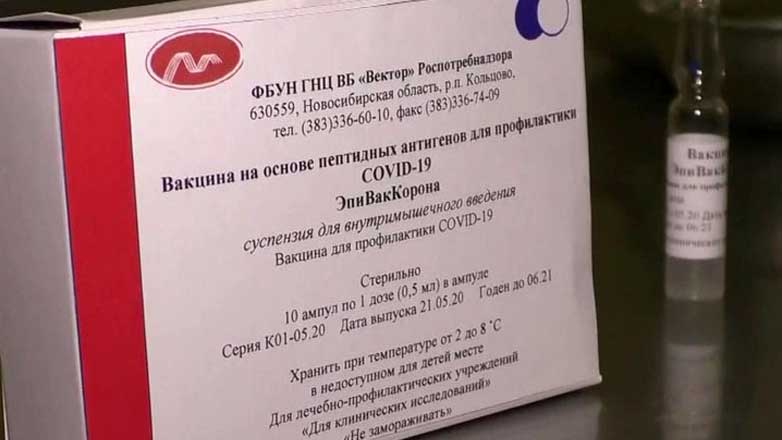 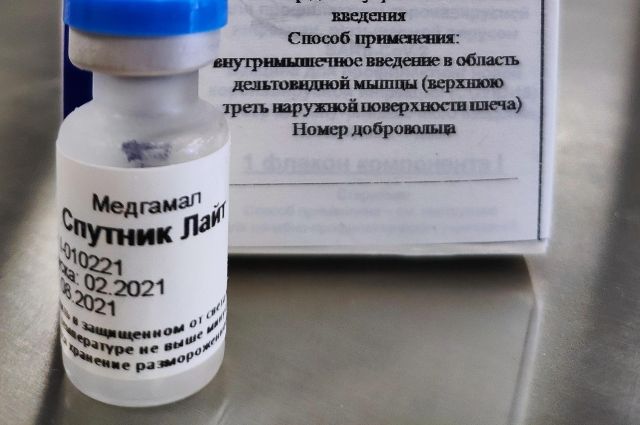 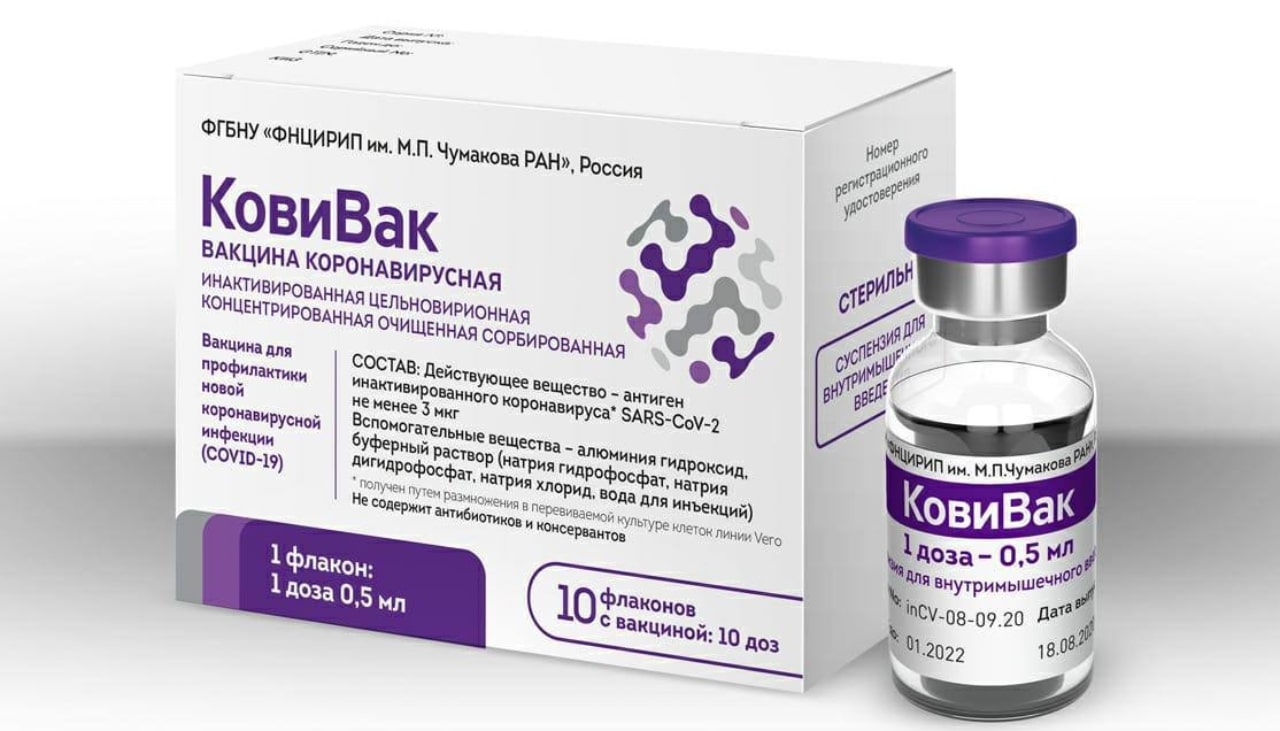 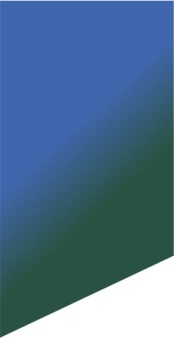 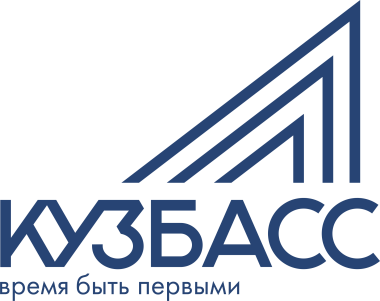 Показания к применению
«Спутник V», «ЭпиВакКорона» и «Спутник Лайт»: 
профилактика новой коронавирусной инфекции (COVID-19) у взрослых старше 18.


 «КовиВак», «ЭпиВакКорона-Н» : 
профилактика новой коронавирусной инфекции (COVID-19) у взрослых в возрасте 18-60 лет.


* Вакцину должен выбирать врач исходя 
из показаний  к применению и противопоказаний.
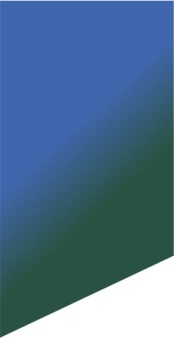 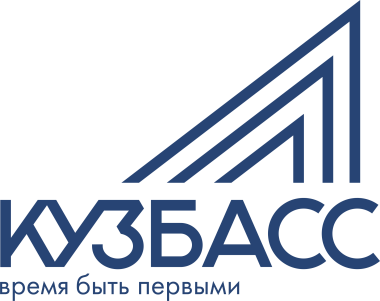 Пункты вакцинации в г. Новокузнецк
- Поликлиника № 6,  ул. Циолковского, 9, 71-44-34
- Травмпункт, ул. Димитрова, 35 (круглосуточно)
- Отделение медосмотра, ул. Спартака, 12 (10.00-16.00, понедельник-пятница)
 
Орджоникидзевский  район (4 точки вакцинации)
ГАУЗ «Новокузнецкая городская клиническая больница № 1 имени Г.П. Курбатова»:
- Поликлиника № 4(ОВП), ул. Шолохова, 5, 341-009
- Поликлиника № 5, ул. Зыряновская, 68, 31-25-25
- Поликлиника № 6, пр. Шахтеров, 24а, 34-43-38
- Поликлиника № 7, ул. О. Дундича, 6, 99-43-37
 
Кузнецкий район (2 точки вакцинации)
ГАУЗ «Новокузнецкая городская клиническая больница № 1 имени Г.П. Курбатова»:
- Поликлиника № 8, ул. Петракова,71/4, 37-69-55
- Поликлиника № 10, ул. Ленина, 44, 37-76-23
 
Заводской район (2 точки вакцинации)
ГБУЗ «Новокузнецкая городская клиническая больница № 29 им. А.А. Луцика»:
- Поликлиника № 1, ул. Горьковская, 23, 52-62-02, 52-62-52
- Поликлиника № 2, ул. Тореза, 22ж, 57-80-80
 
Новоильинский  район (2 точки вакцинации)
ГБУЗ «Новокузнецкая городская клиническая больница № 29 им. А.А. Луцика»:
- Поликлиника № 4, ул. Рокоссовского, 6, 613-708, 613-768
 
ТЦ «Новоильинский» 
пр. Запсибовцев, 4Б (второй этаж, 11.00-17.00, только воскресенье)
Центральный район (15 точек вакцинации)
ГАУЗ «Новокузнецкая городская клиническая больница № 1 им. Г.П.Курбатова»:
- Поликлиника № 1, пр. Бардина, 26а,  332-44-00, 332-46-43
- Поликлиника № 2, пл. Побед,4, 79-19-61
- Поликлиника № 3, пр. Пионерский, 38, 46-19-68
- Поликлиника № 9, ул. Хитарова, 32, 74-14-62, 74-67-27
- Поликлиника № 12, п. Дагестанский, 4  
- Приемное отделение, пр. Пионерский, 38 (суббота 14.00-20.00, воскресенье 10.00-20.00)
 
Новокузнецкий филиал ГБУЗ  «Кузбасский клинический кардиологический диспансер им. академика Л.С. Барбараша»:
- Поликлиника № 2, пр. Октябрьский, 54, 600-077
- Поликлиника № 3, пр. Металлургов, 15, 600-078
- Поликлиника № 4, ул. Павловского, 4,  46-48-44
 
МЦ «Гранд Медика»: пр. Кузнецкстроевский, 11
 
ЧУЗ Больница РЖД:
 - Поликлиника № 1, ул. Кутузова,37, 78-32-15, 78-33-25
 
ООО «Нарцисс», ул. Кутузова, 36,  8 800 700 46 64
 
ТРЦ "Сити Молл":  ул. Кирова, 55 (вторник-суббота, 12.00-17.00)
 
ТРЦ "Планета": ул. ДОЗ, 10А

ТРЦ «Континент": ул. Тольятти, 46А
 
Куйбышевский  район (5 точек вакцинации)
Новокузнецкий филиал ГБУЗ  «Кузбасский клинический кардиологический диспансер имени академика Л.С. Барбараша»:
- Поликлиника № 1, ул. Димитрова, 35, 73-46-85
- Поликлиника № 5, ул. Воробьева, 14, 72-18-22
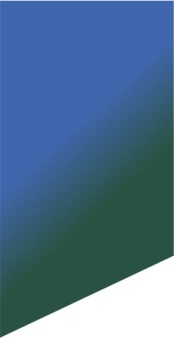 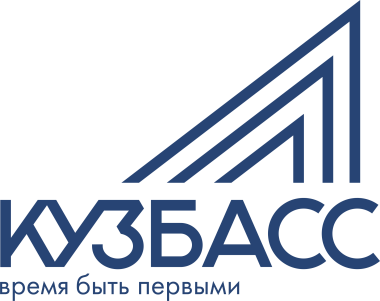 Запись на вакцинацию
Регистратуры поликлиник для взрослых

Телефон 122

Портал «Врач.42»

Портал «ГосУслуги»
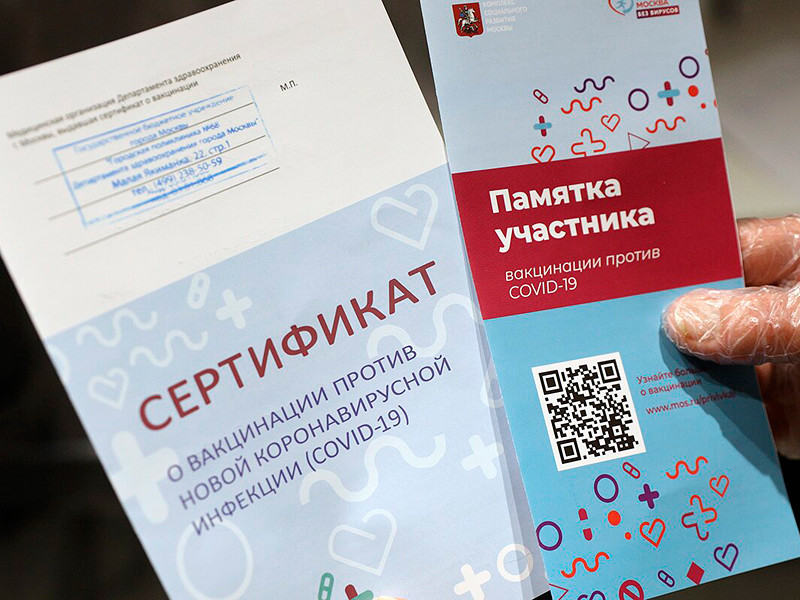 * При себе необходимо иметь: паспорт РФ, полис ОМС и СНИЛС.
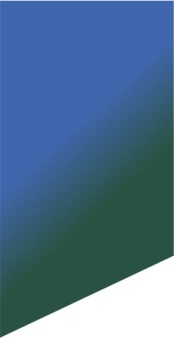 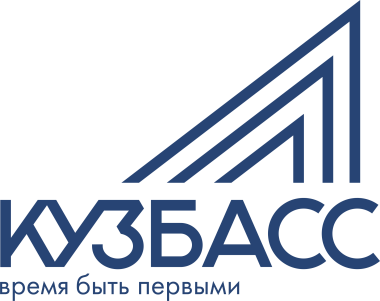 Не забывайте про маски!
Не стоит пренебрегать этим средством защиты, чтобы оставаться здоровым. В идеале, чем больше людей в общественных местах правильно носят маски, тем лучше.
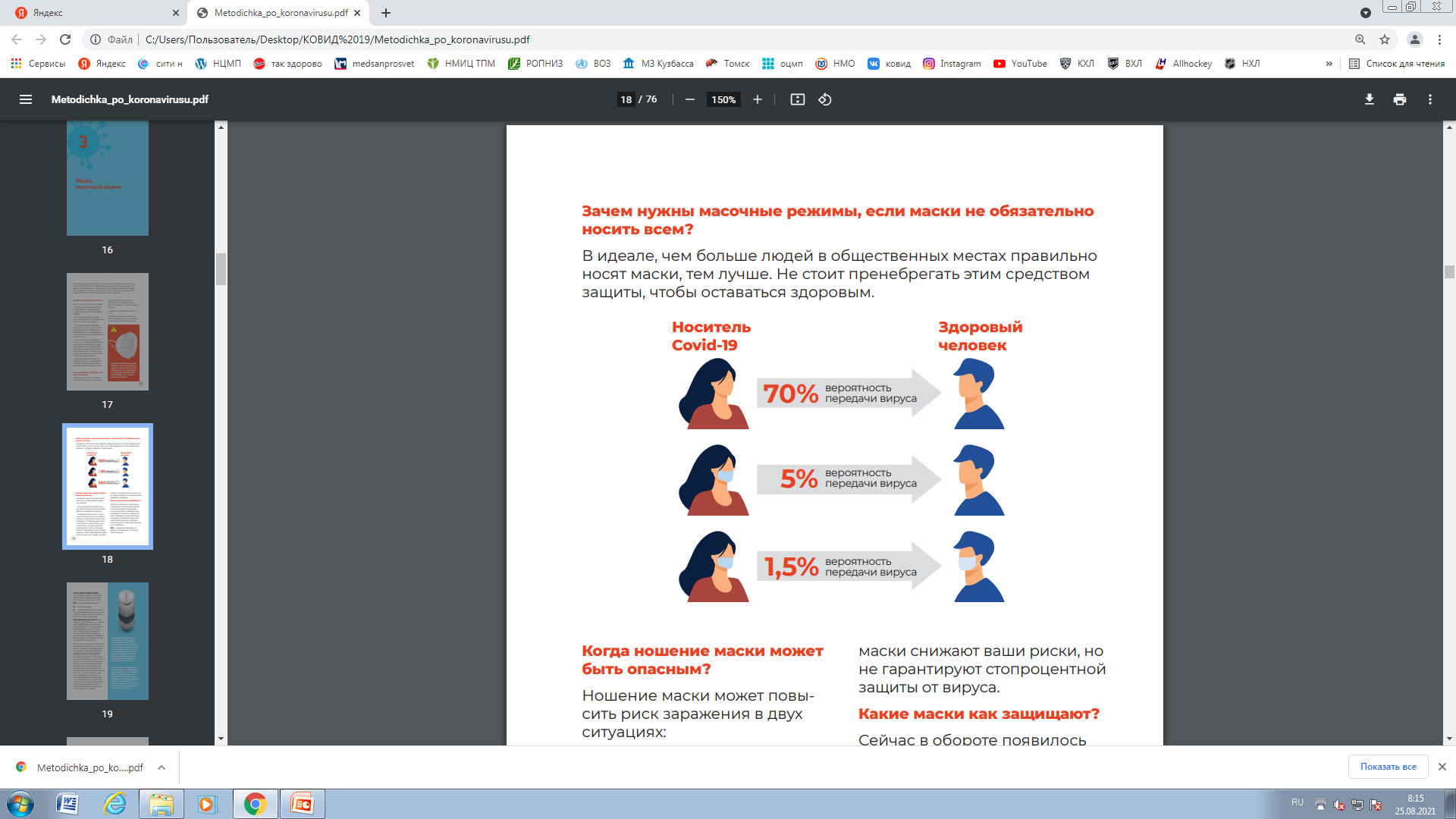 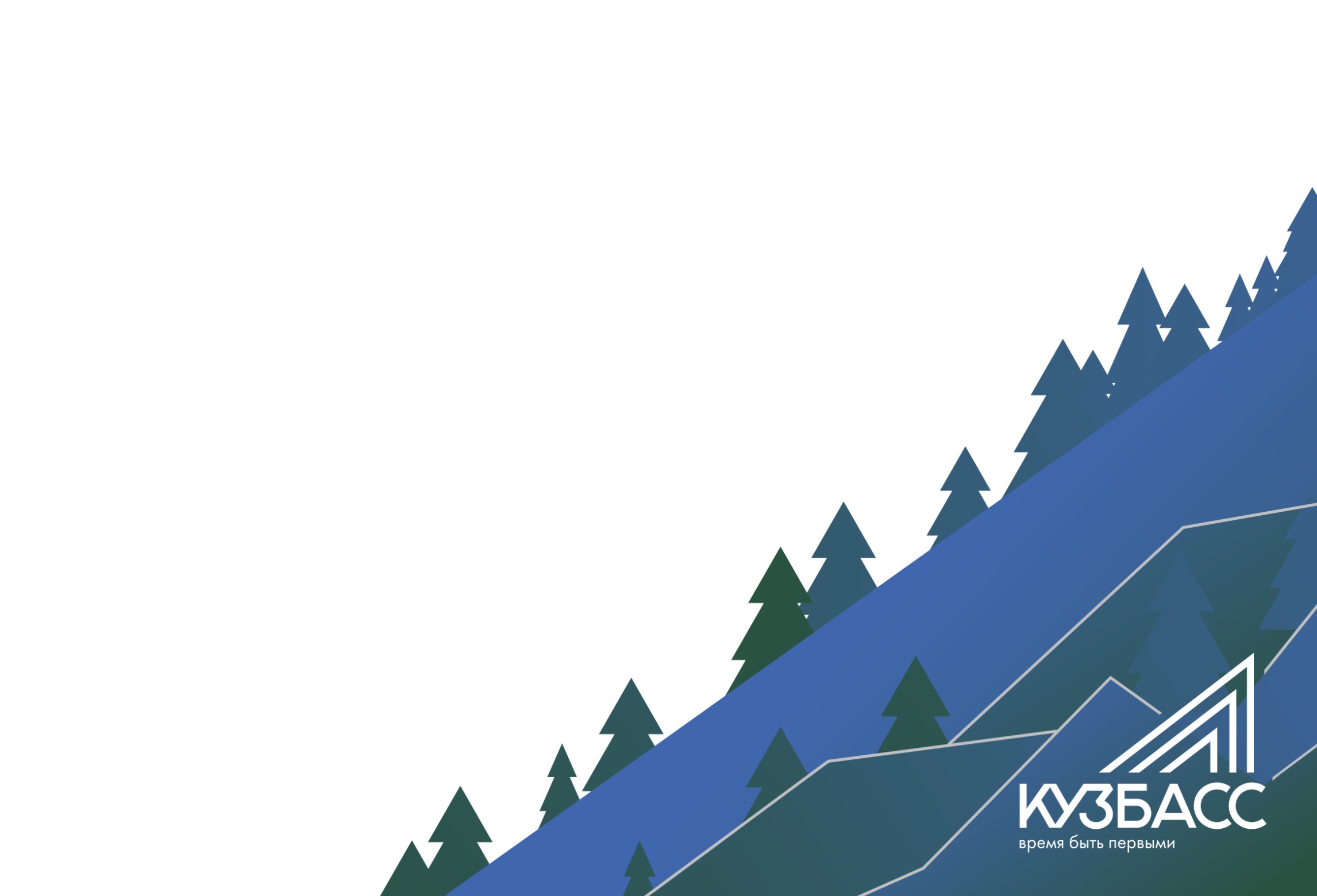 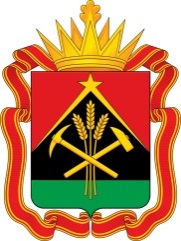 Благодарим
за внимание!